Exploring the World
Today we visit...
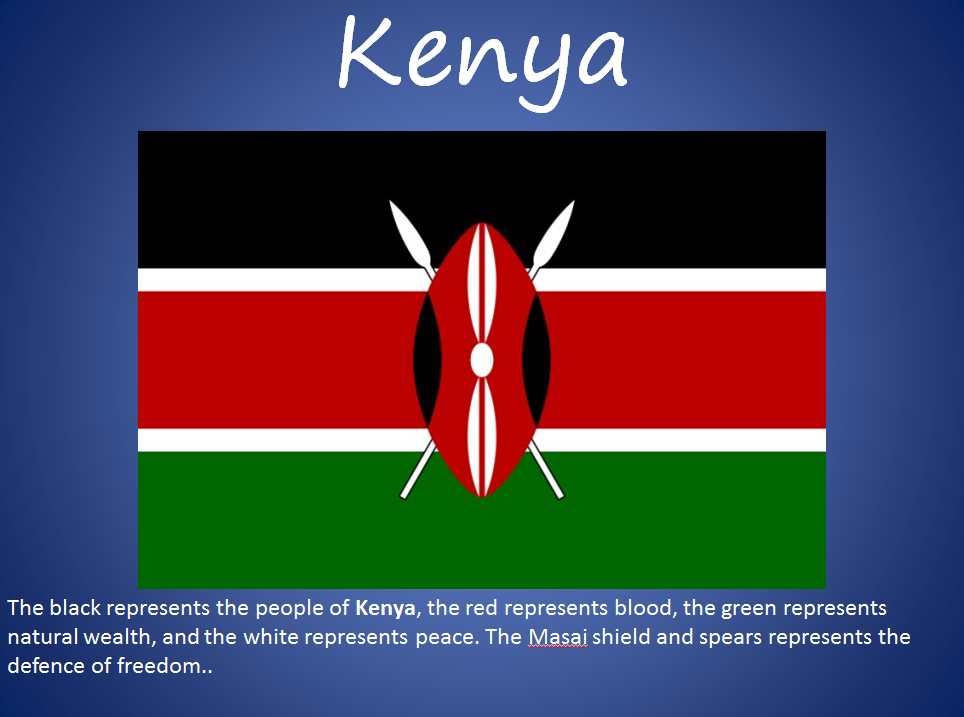 https://www.google.com.au/maps/@-27.3235945,140.8165486,4970705m/data=!3m1!1e3?hl=en
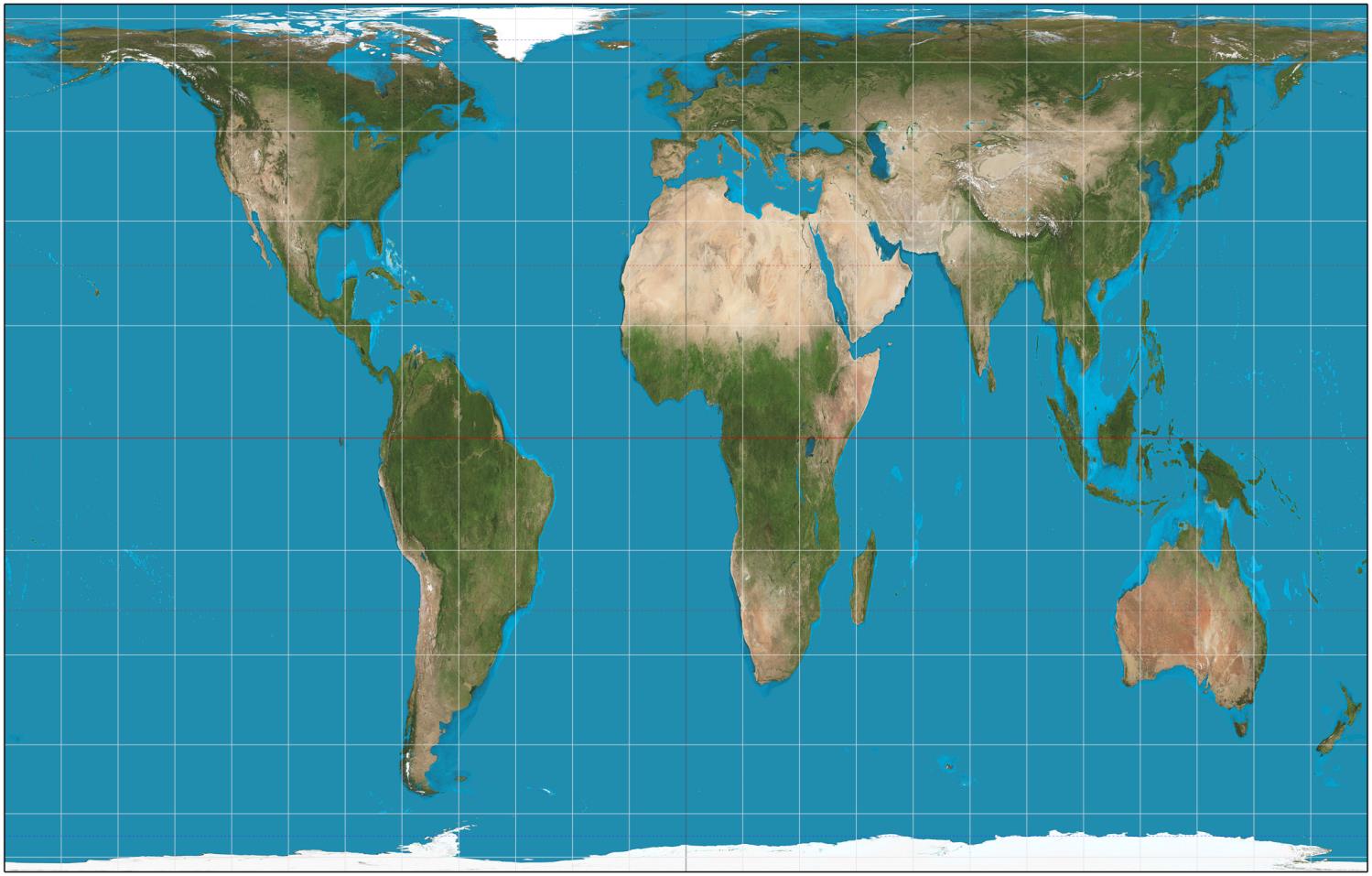 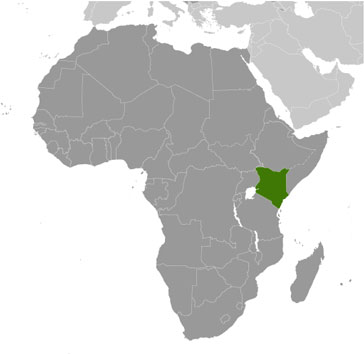 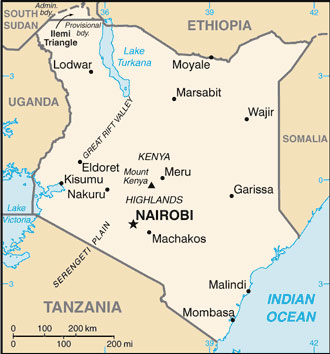 The population of Kenya is estimated to be around 43 million.
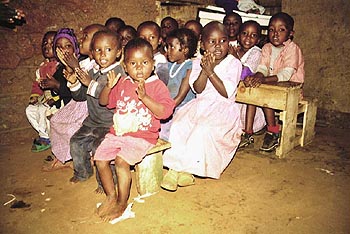 Kenya is a developing country and half of the population live in poverty.
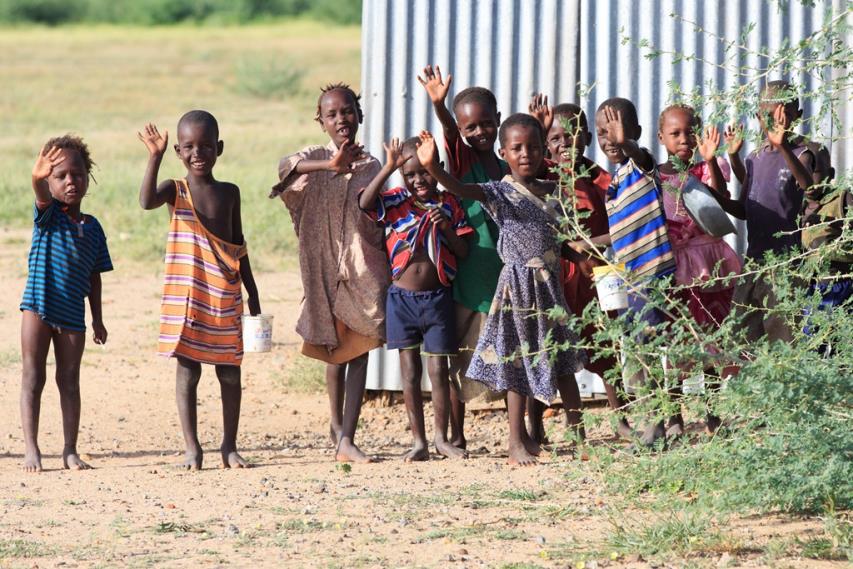 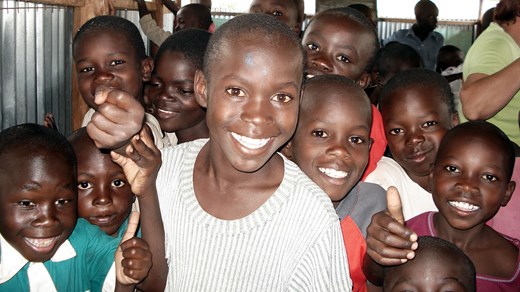 Kenya shares Lake Victoria, the world's second largest fresh water lake, with Tanzania and Uganda.
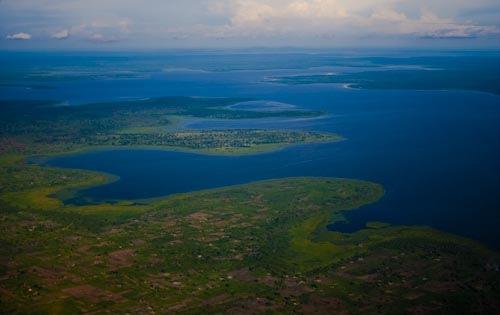 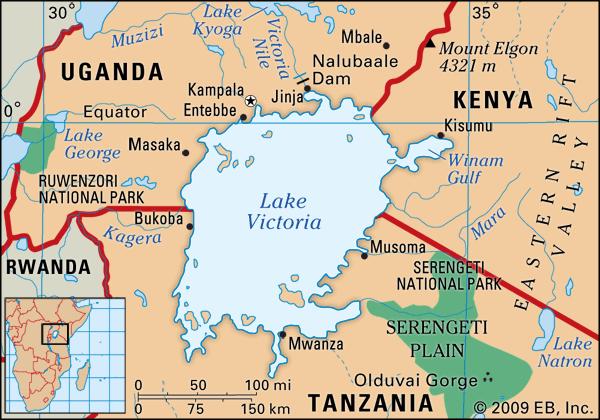 One of the original peoples to live in Kenya are the Masai tribe.  They were great warriors and hunters.
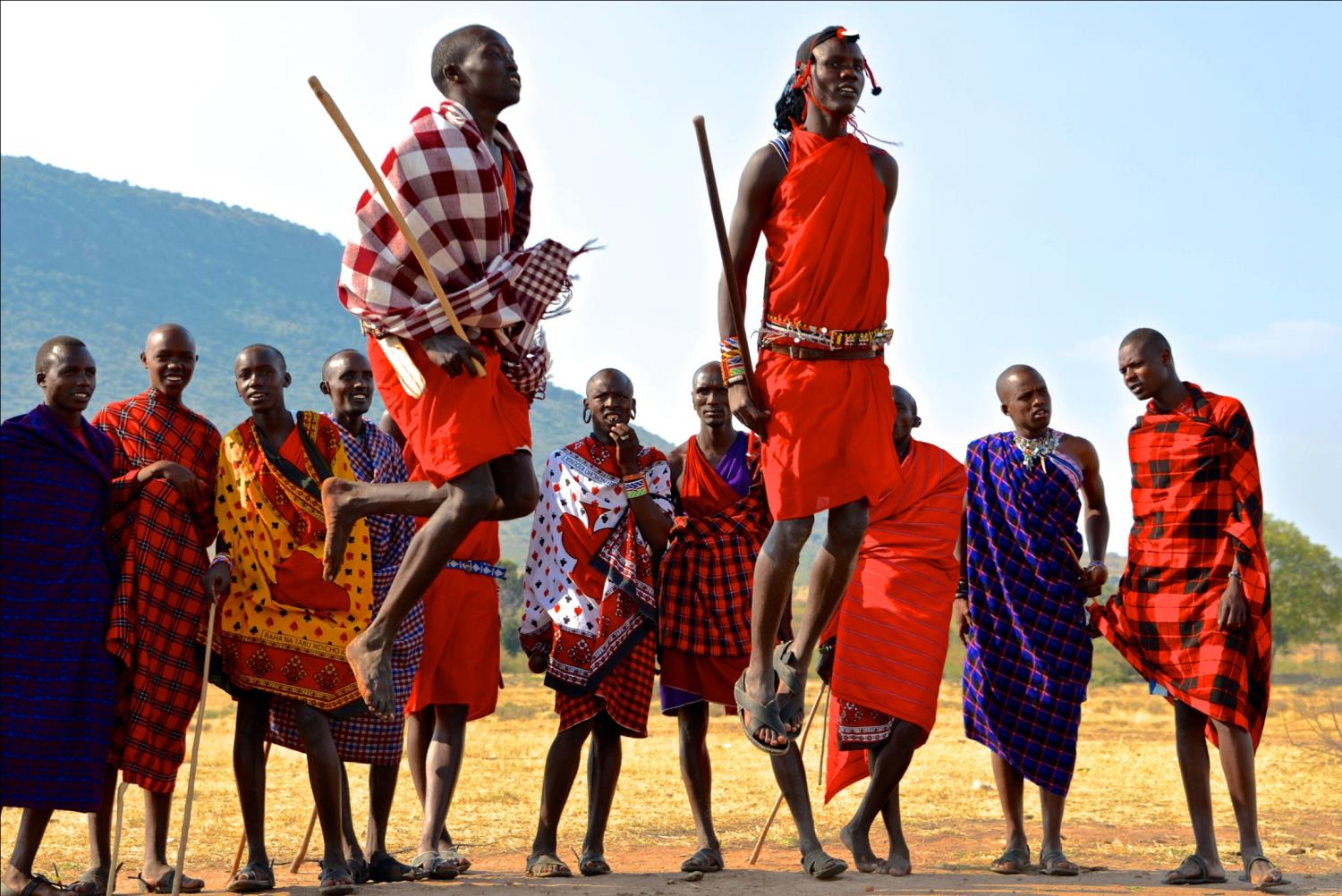 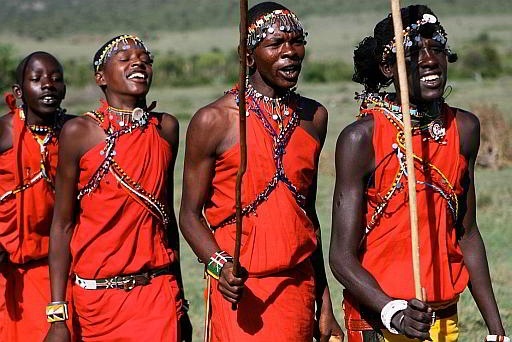 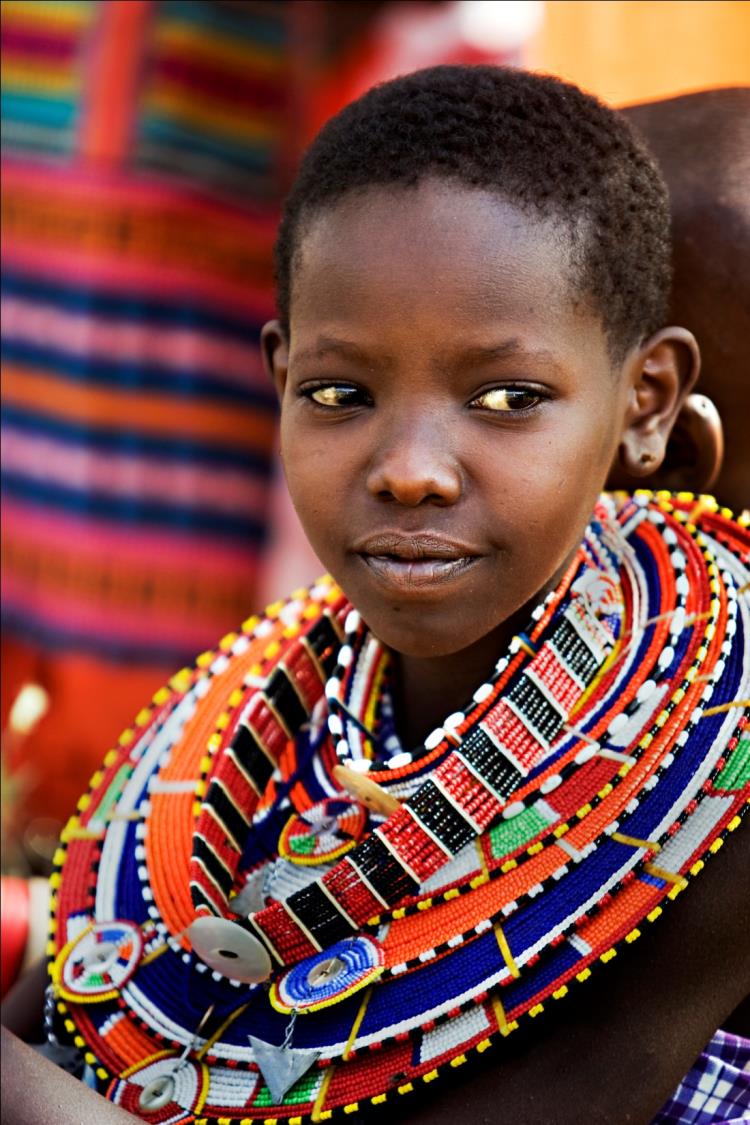 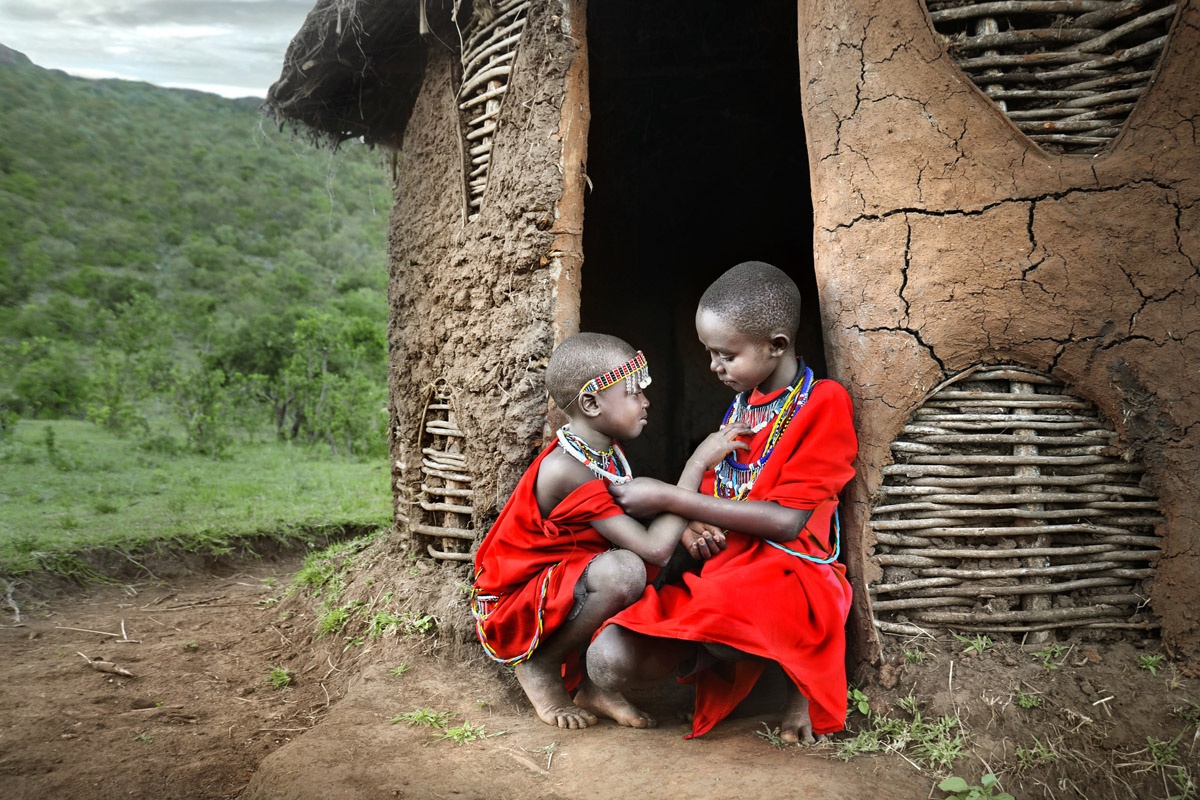 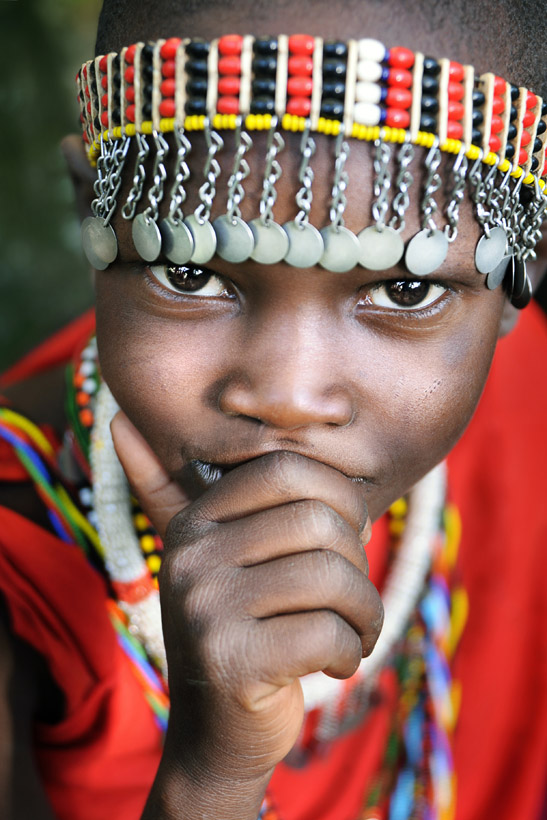 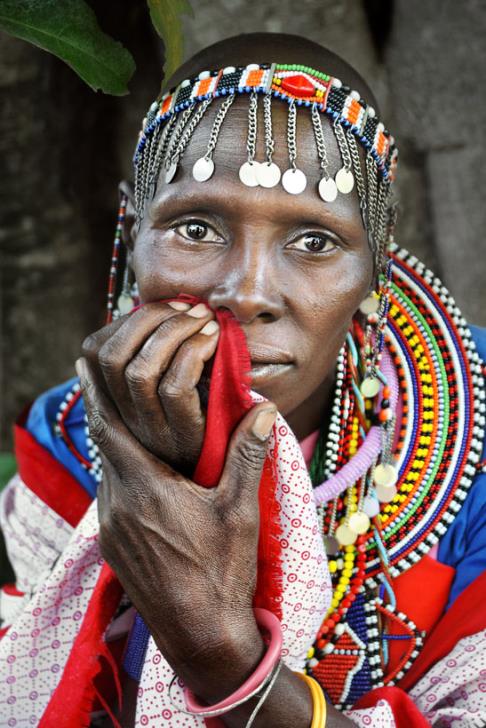 The capital and largest city is Nairobi. Mombasa is the second largest city.
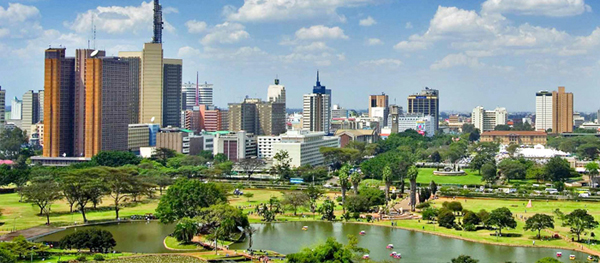 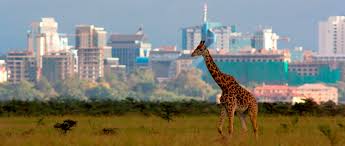 Kenya features many national parks and wildlife reserves, with safaris being a popular activity for visitors.
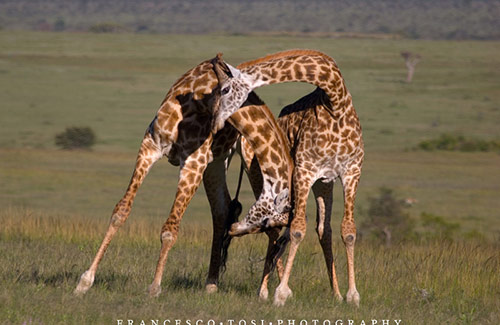 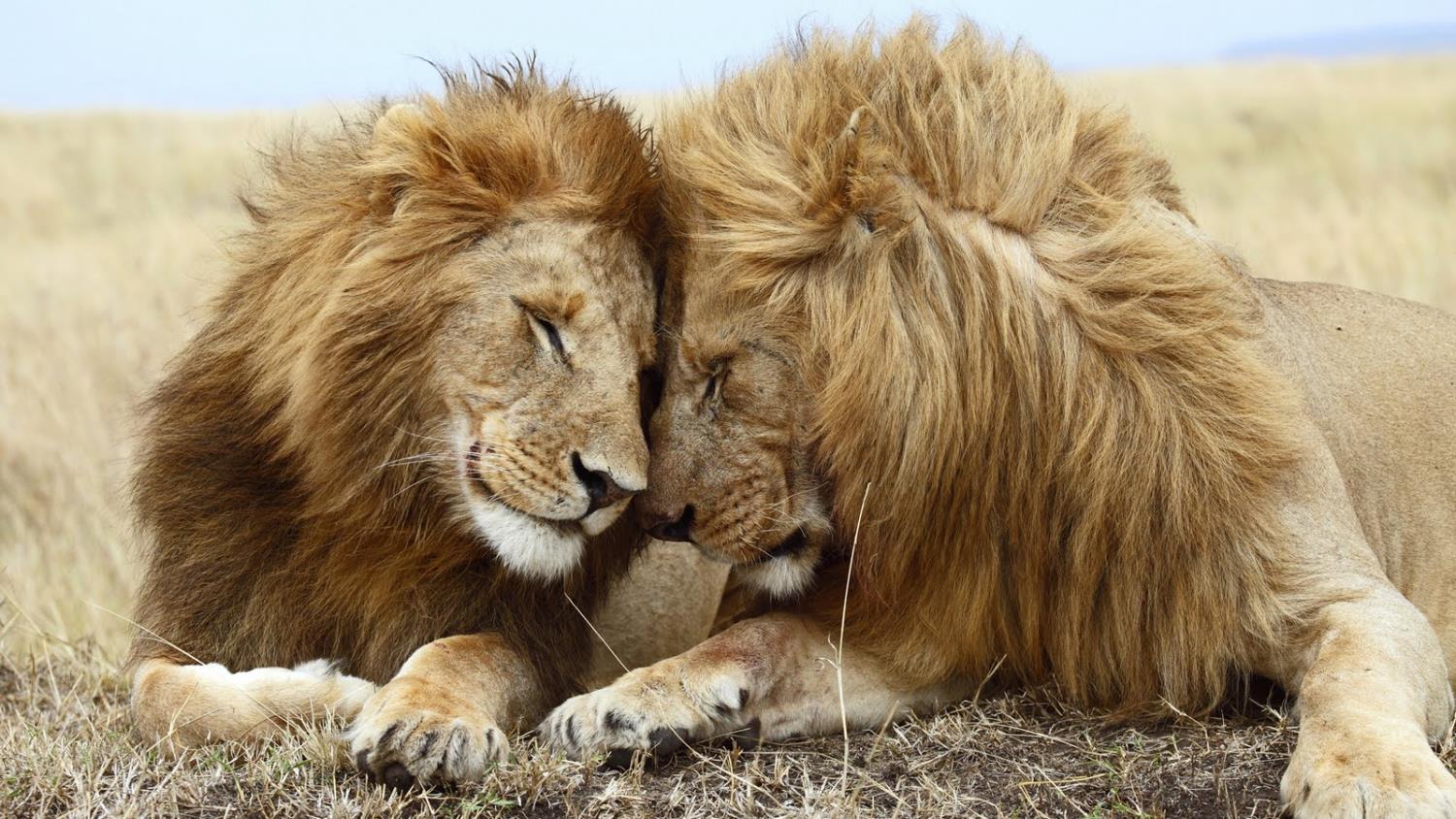 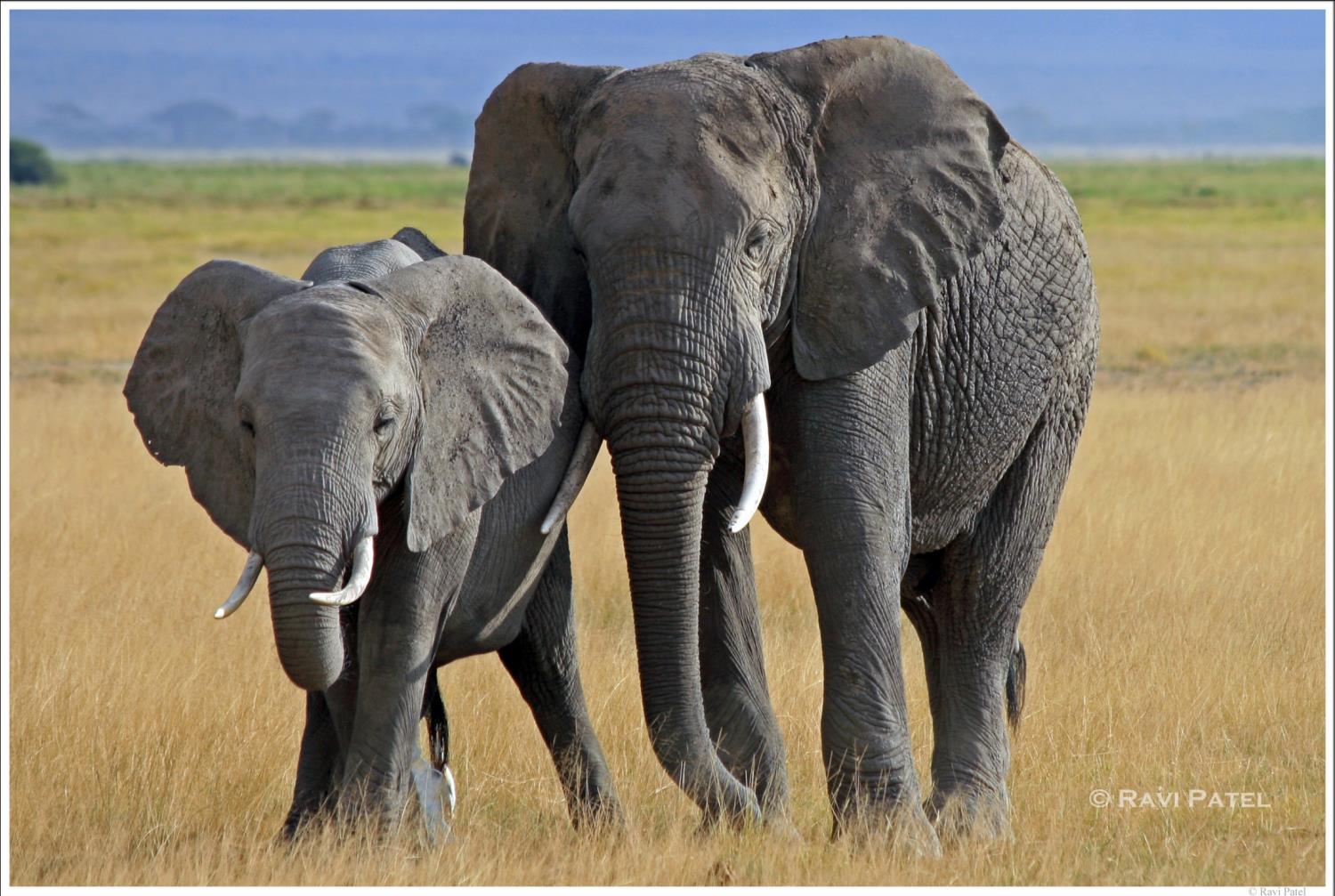 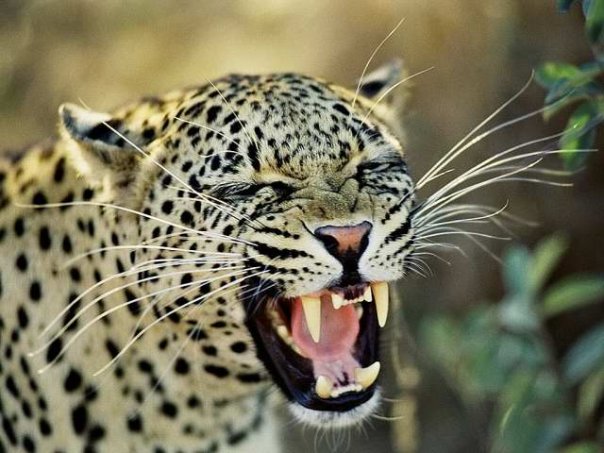 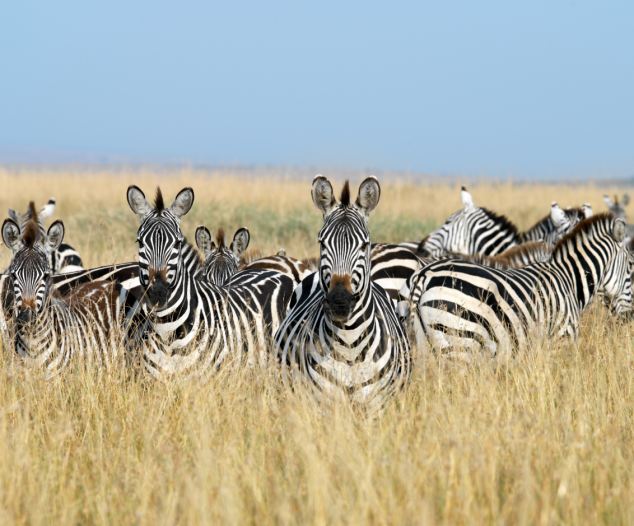 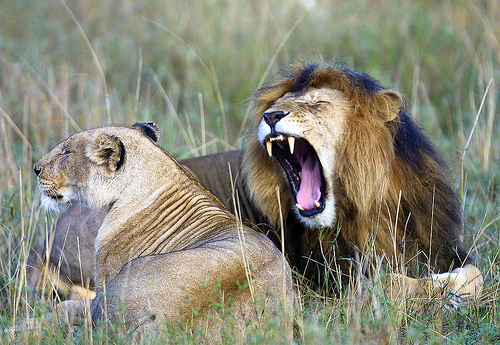 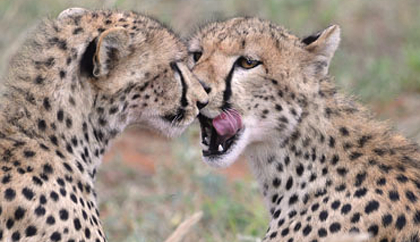 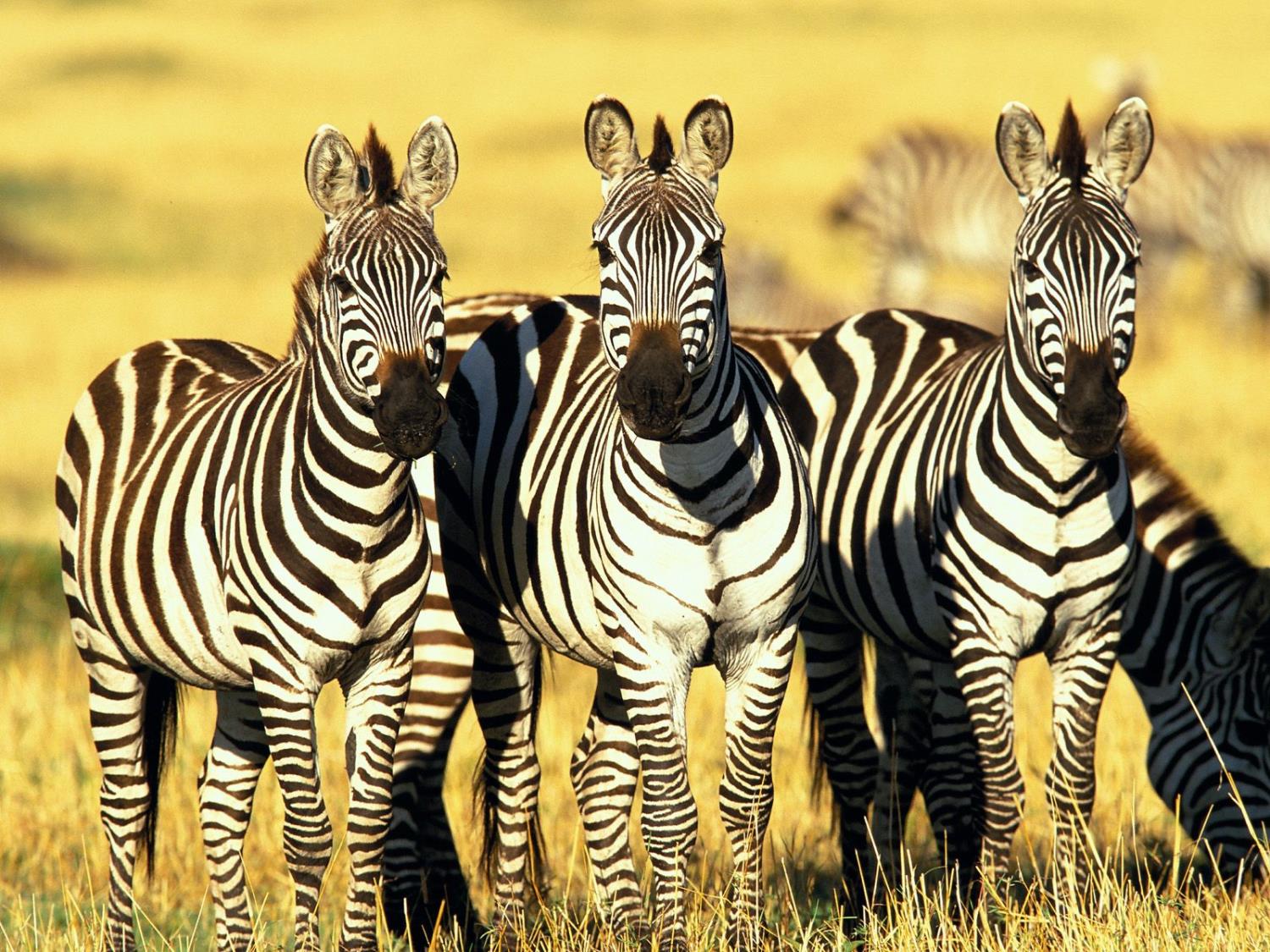 Kenya is named after Mt Kenya, the tallest mountain in the country (5,199 metres).
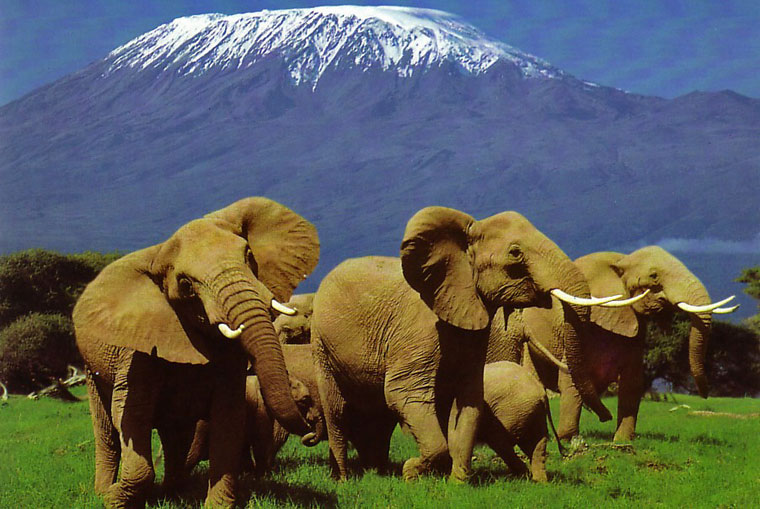 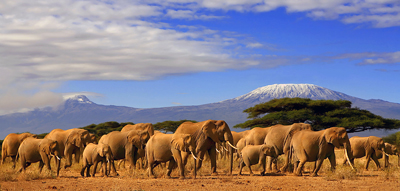 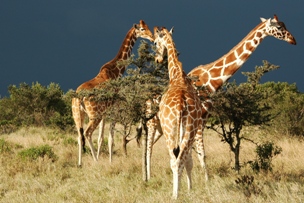 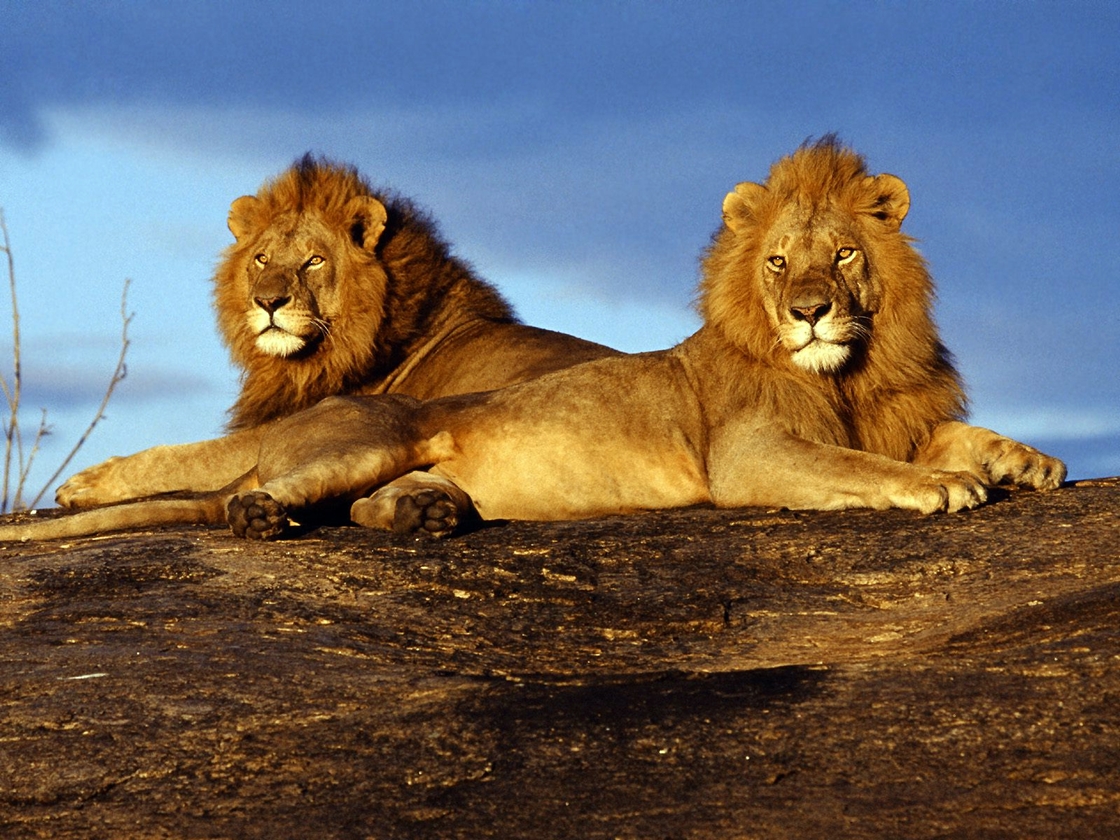 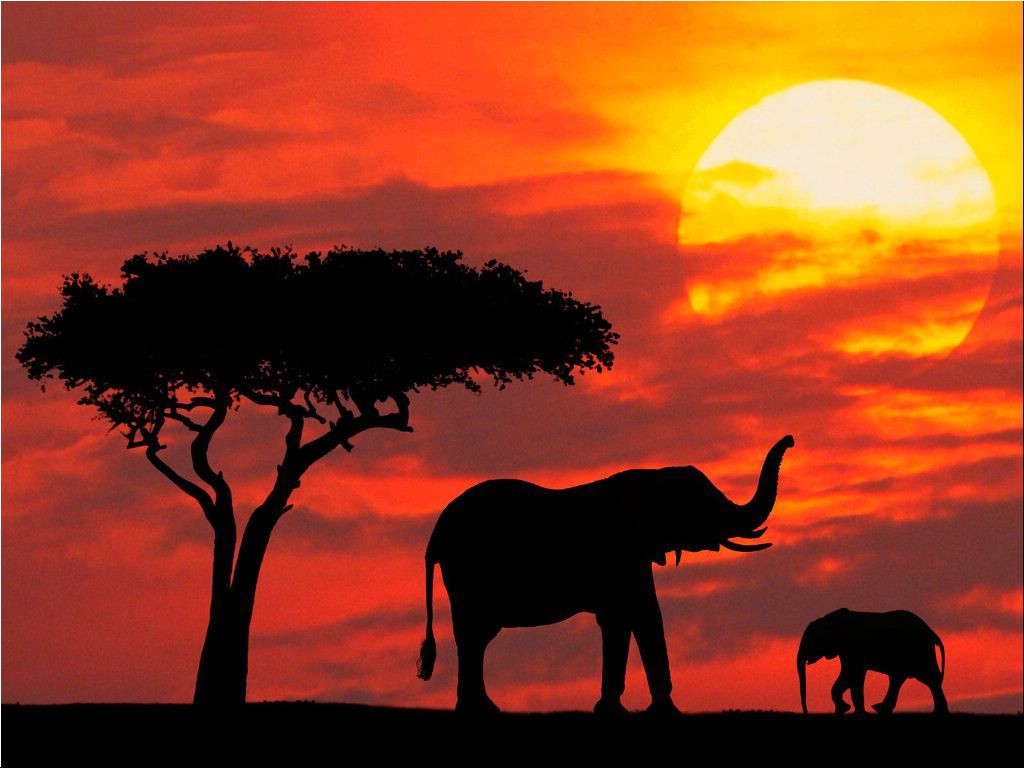 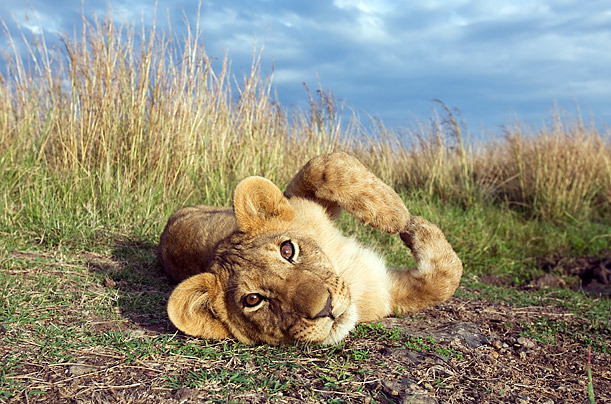 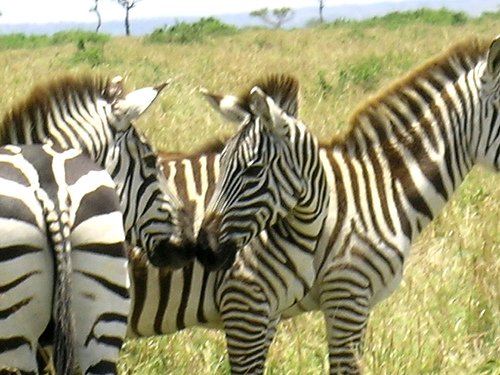 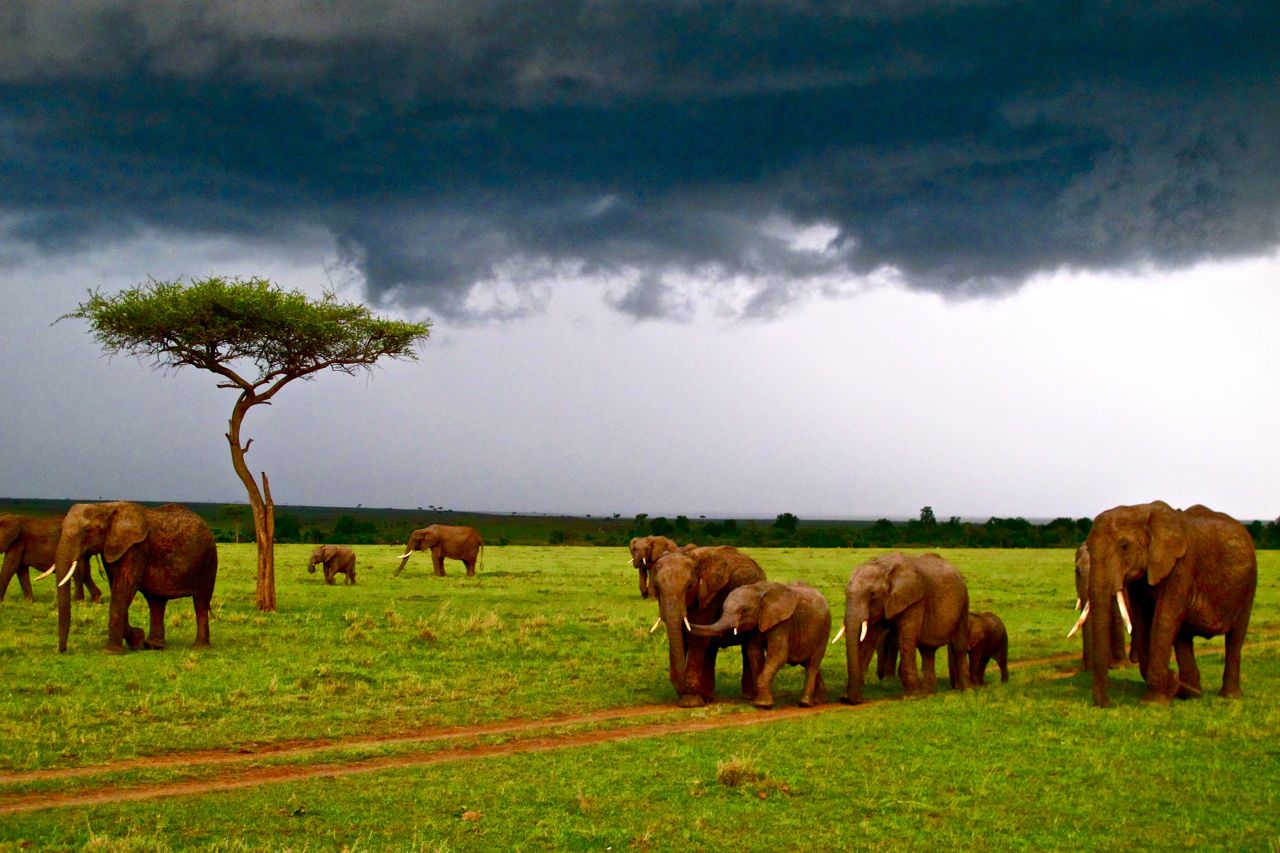 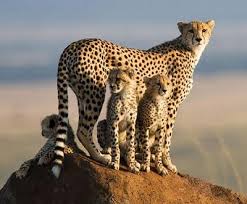 Let’s see what it’s like for a boy growing up in Kenya
http://www.timeforkids.com/destination/kenya/day-in-life
Kenyans speak English and Swahili. We can listen to some words in Swahili.
http://www.timeforkids.com/destination/kenya/native-lingo
The two official languages in Kenya are English and Swahili, although there are dozens of other languages spoken in various parts of the country.
Here are the stickers for your suitcase and passport.
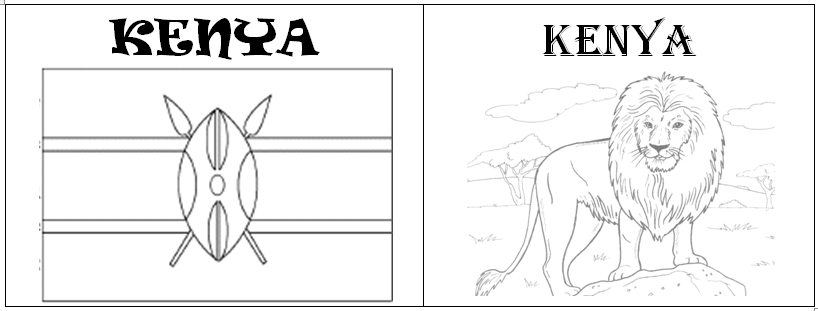 Today we’ll make a mural of some of the animals you can find in Kenya.  Can you think of more?
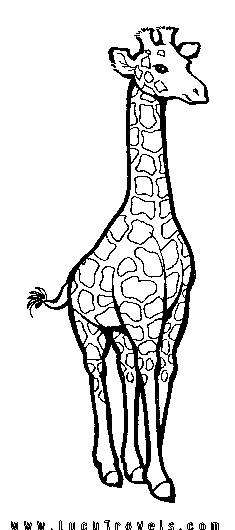 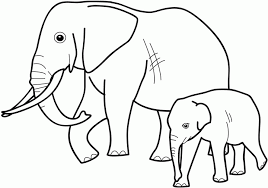 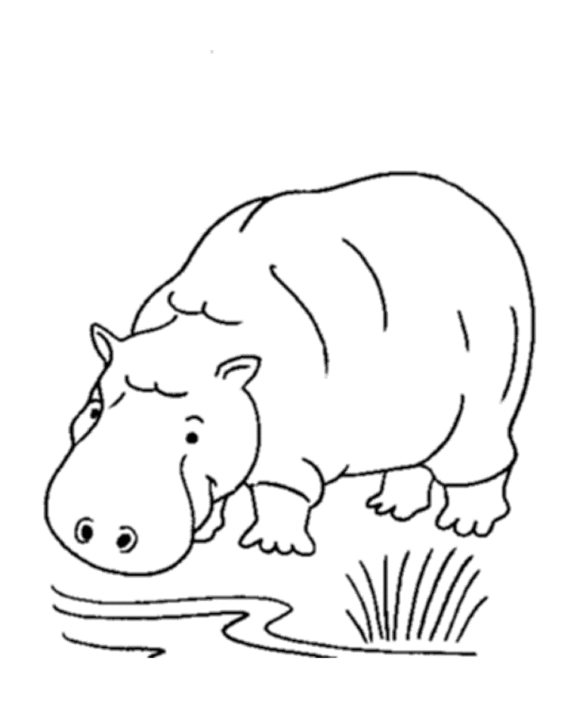 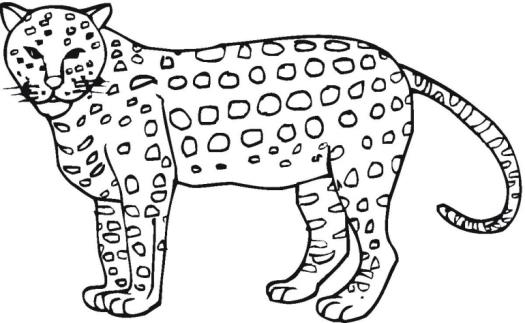 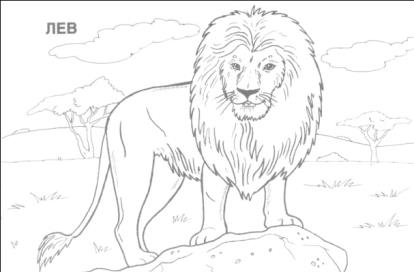